College Cost
Understanding the Financial Aid Process
What is Financial Aid?
Money to help bridge the gap between the cost of education and what the family can pay.

Sources of Financial Aid include:
U.S. Federal Government
State where you live
Colleges and Universities
Private Organizations
Types of Aid
Merit-based
Need-based
Awarded to students who demonstrate a high level of achievement in:   - academics - athletics - arts - leadership
Family financial information is not taken into consideration.
Awarded to students based on their demonstrated financial need.
Financial need is determined based on student and parent financial information from one or possibly two forms.
FAFSA
CSS Profile
How to apply for Merit-base Aid
Merit-based application process varies by college or university:

Automatic consideration just by applying for admission
Separate application (watch for different timelines and deadlines)
Both
How to apply for Need-base Aid
File the FAFSA form
Available December 31, 2023 for the 2024-2025 academic year
Returning to October 1 for the 2025-2026 academic year
Required of all schools where you want you child to be considered for need-based aid

Some schools may also require the CSS Profile
Utilized to award institutional aid at more selective private institutions

Some schools may have an institutional form
Financial Aid Applications
FAFSA
CSS Profile
Submitted by the parent(s) who provide the most financial support
Free
Both Student and Parent(s) must set up a Federal Student Aid Username and Password (FSAID)
Calculates the student’s SAI
Used to determine eligibility for federal, state and institutional aid
Submitted annually
Submitted by the custodial and some schools require non-custodial parent
$25 application fee for first schools and $16 for each additional school
Fee Waivers are available
Calculates an Estimated Contribution
Used to determine eligibility for institutional aid only
Varies; annually or first year only
Completing the FAFSA
To complete the FAFSA you will need to:
Apply for a FSA ID (Username and password)
Email addresses associated with FSA ID accounts must be unique
Parent(s) must have his/her own FSA ID
FSA ID serves as electronic signatures for the FAFSA and Promissory notes
https://studentaid.gov/fsa-id/create-account/launch
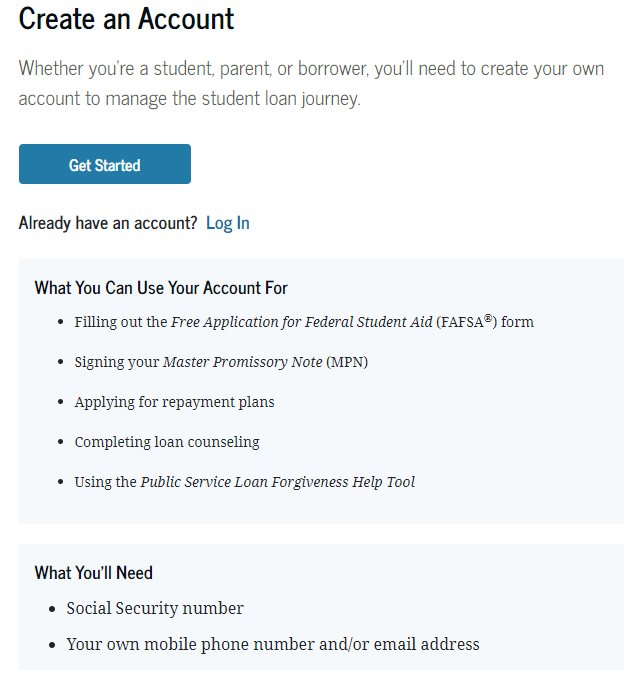 Completing the FAFSA
FAFSA is based on prior, prior year taxes
2024-2025 FAFSA is based on 2022 taxes
FAFSA is available on October 1
2024-2025 is an exception to this timeline
The FAFSA is student specific
Students must re-apply for aid every year
Dependency Status
Student may list up to 20 schools
FAFSA Landing Pagehttps://studentaid.gov/h/apply-for-aid/fafsa
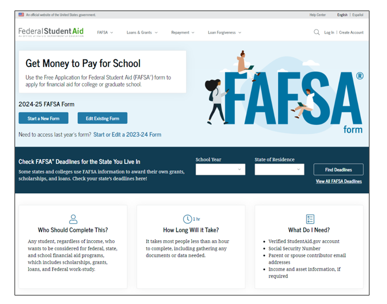 Whose Financial Information is required?
For dependent students both the student and their parent are contributors
Their parent (s) who provides the most financial support
Married parents filing joint return – 1 parent contributor
Married filing separately – both parents are contributors
Everyone must provide consent for the FAFSA to be valid
Non-filers must also provide consent	
Must complete the process within 45 days or start over (incomplete applications are deleted after 45 days)
What Financial Information is required?
For the 2025-2026 Academic Year the Direct Data Exchange (DDX) will pull information from your 2023 federal tax return
You will manually enter the following information if applicable:
Child Support received
Cash, Savings, Checking
Net Worth of Business and Farm assets
Investment Net Worth
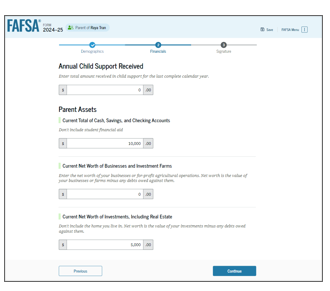 What happens after the FAFSA is filed?
The Student Aid Index (SAI) is calculated
Results are sent electronically to the selected college(s)
The applicant will receive a FAFSA Submission Summary 
If you have extraordinary circumstances notify the Financial Aid Office.
You may be required to verify the information submitted on the FAFSA
Determining Eligibility for Need-based Aid
Costs Attendance is comprised of these six categories
Tuition
Course materials, Supplies & Equipment
Fees
Personal Expenses
Living Expenses
(Food & Housing)
Travel
Determining Eligibility for Need-based Aid
Need is a simple equation
Financial Need
Total Cost of Attendance
Student Aid Index
(SAI)
Examples of the “Math”
Public College
Private College
Cost	$55,800
SAI	-$10,000
Need	 $45,800
Cost	$ 27,330
SAI	-$10,000
Need   $ 17,330
Your student’s Financial Aid Award
Will be comprised of assistance from one or more these categories depending upon their eligibility:
Scholarships and Grant
(Free Money)
Student Employment
(Earned Money)
Student Loans
(Borrowed Money)
Grants
Need-based
Federal Grants
Pell
SEOG
TEACH
State Grants
Institutional Grants
Student Employment
Two Types:
Federal Work Study
Regular Campus Employment

Can be used for personal expenses
Does not adversely affect grades
Student Loans
Federal Stafford
Subsidized
Unsubsidized
(anyone can borrow)

Freshmen - $3500
Sophomores - $4500
Juniors/Seniors - $5500
Additional Unsub $2000/year

6 month Grace Period
10 year Standard Repayment
Other Options
Parent PLUS Loan
Student Alternative Loans – Private Lenders
Private Scholarships
Must be reported to the school
Payment Plan
Tax Credits
529 Plans
Resources
Net Price Calculators
Early Financial Aid Estimation Tool on every college website
Cost –Grants & Scholarships = Net Price

Federal Student Aid Estimator
https://studentaid.gov/aid-estimator/

Websites
studentaid.ed.gov
consumerfinance.gov/paying-for-college
bigfuture.collegeboard.org
Additional Information
Susan Teerink
Associate Vice Provost for Financial Aid & Enrollment Services
Office of Student Financial Aid
Marquette University 
phone:  414.288.4000

marquettecentral@marquette.edu
Website:  Marquette.edu/mucentral
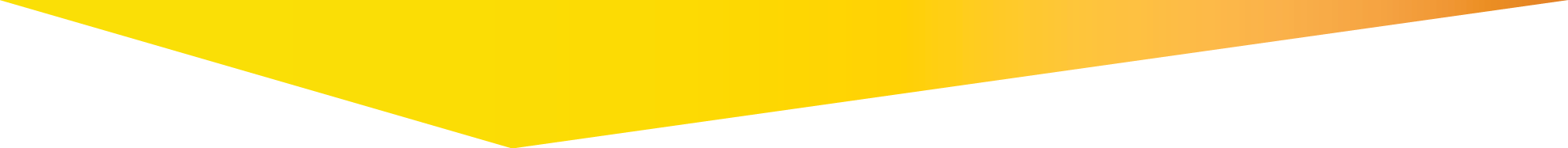 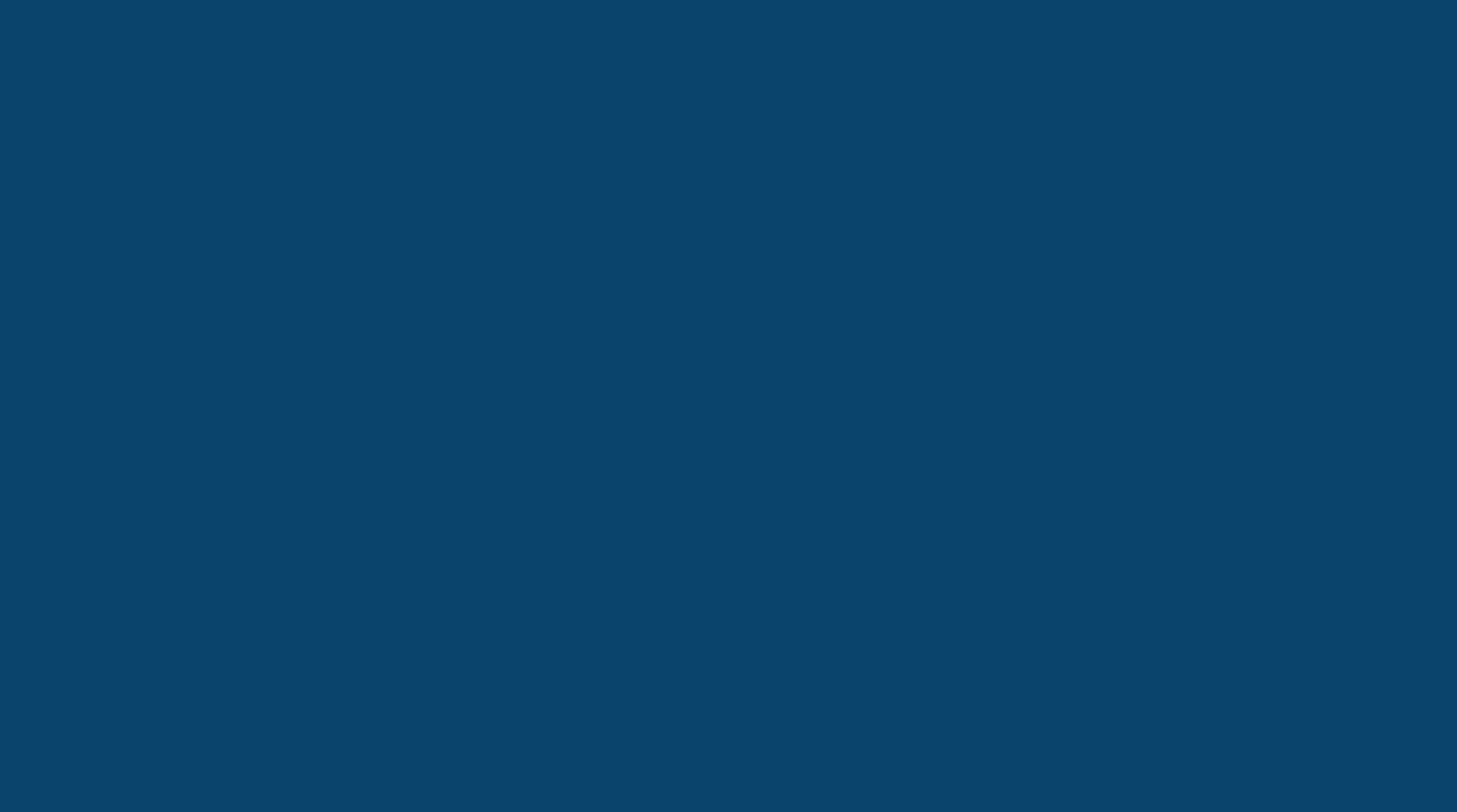 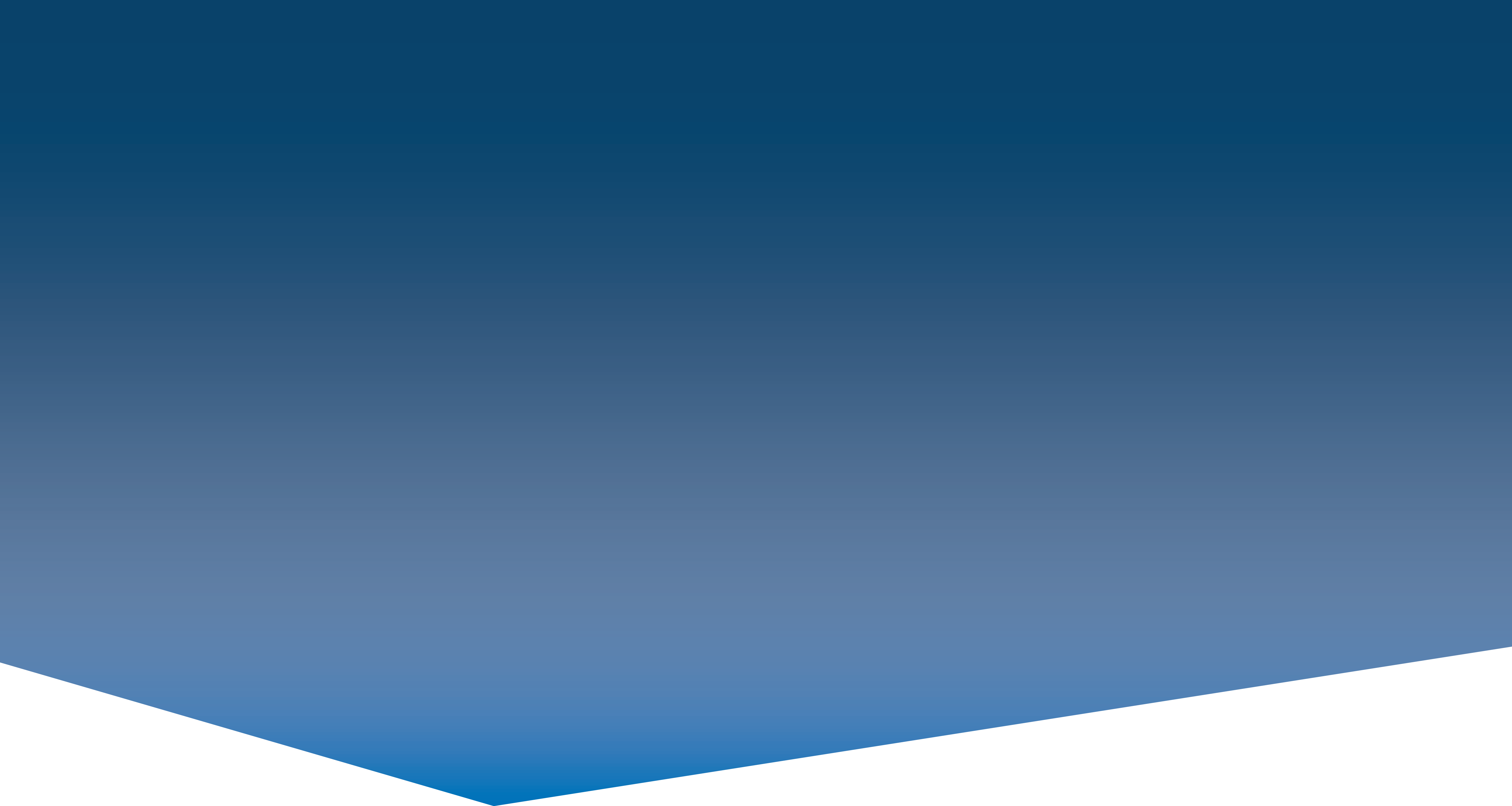 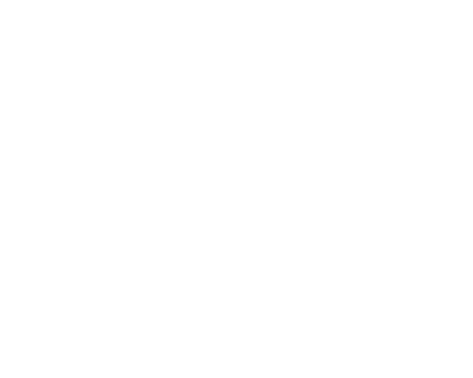 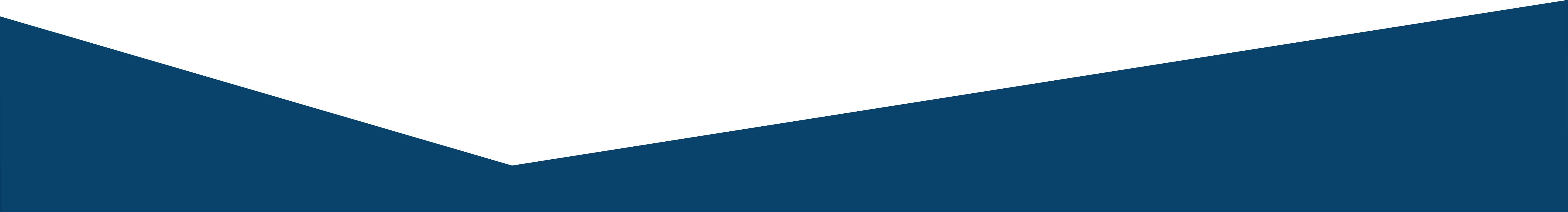